1916: Oostlaan met maalderij Ons Doel
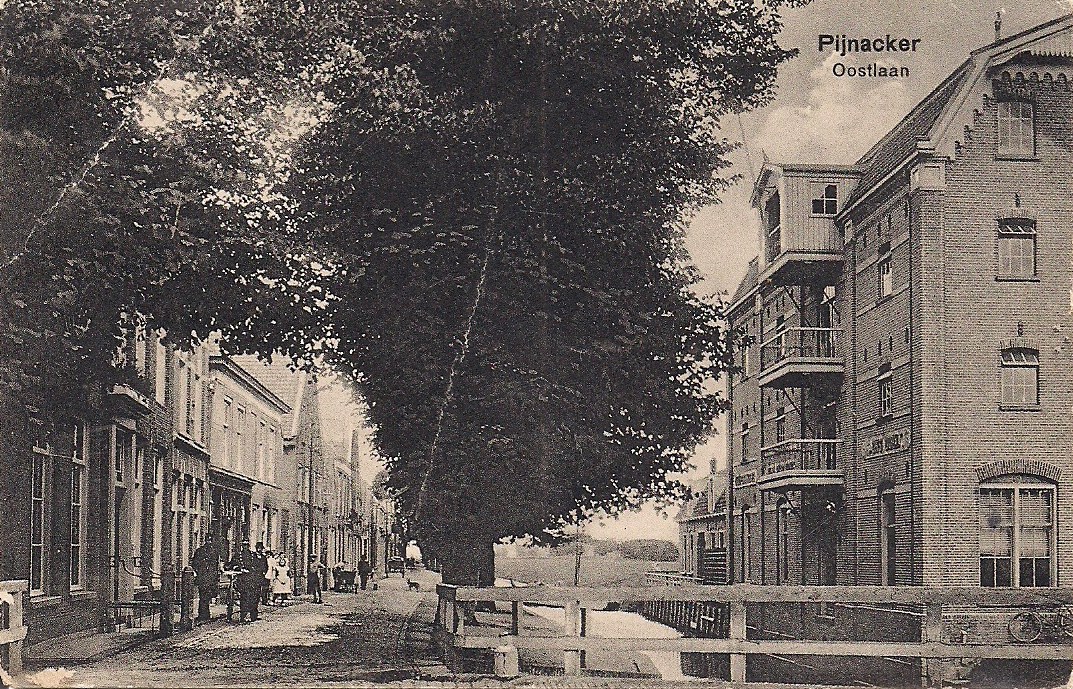 Een archief
Pijnackerse schippers
1933: veiling
Het dempen van de Laanvaart. Op de achtergrond  maalderij Ons Doel.